NAC & Mini-RF
Arturo Martinez
Mark Robinson
Mentor
Sam Lawrence
Project Manager
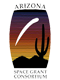 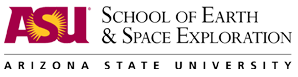 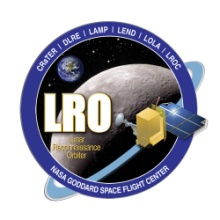 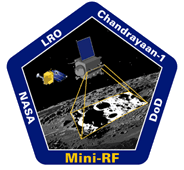 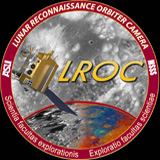 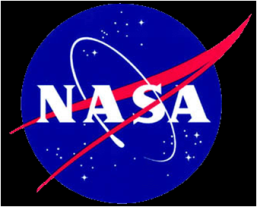 Goal
Determine geology of targeted lunar surface using two active NASA payloads. 

 Lunar Reconnaissance Orbiter
                      LRO
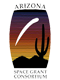 Lunar Reconnaissance Orbiter CameraLROC
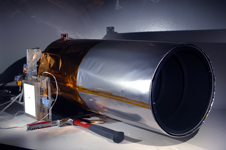 Two Narrow Angle Cameras
                  NAC
One Wide Angle Camera
                  WAC
0.5 meter/pixel, BW
7-band UV/VIS color
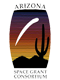 Miniature Radio FrequencyMini-RF
Sensitive surface roughness
Subsurface roughness
Composition
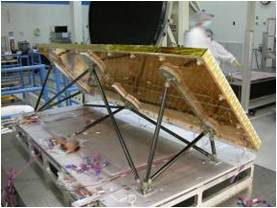 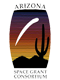 Method
Locate NAC and Mini-RF overlap
Download observations 
Convert raw data
Re-project
Manipulate data
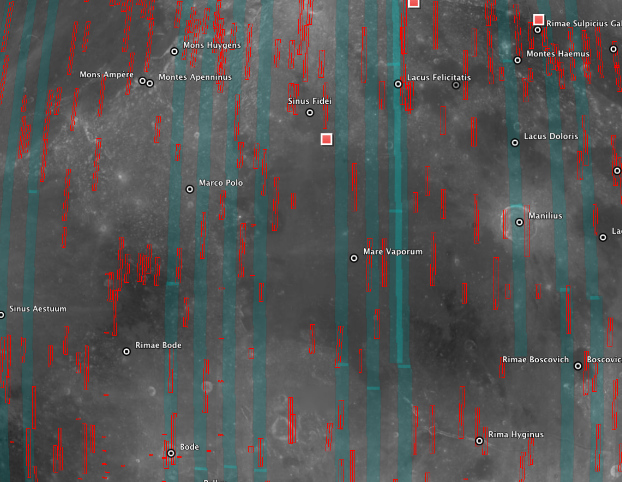 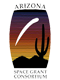 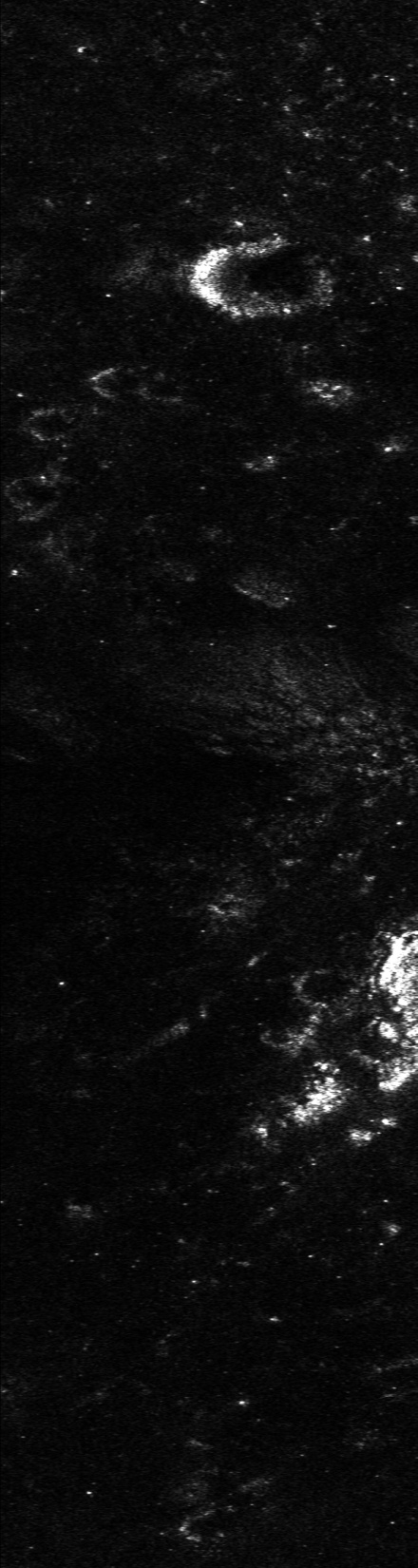 Rimae Maestlin
Fig. 1: LROC NAC image M109494669R
Fig. 2: Mini-RF Radar LSR_CDR_LV2_01790J0sz_V00
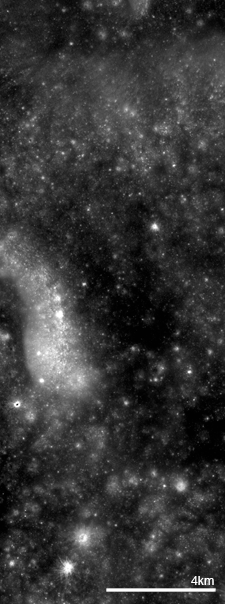 Riccioli Impact Structure
Fig. 3: LROC NAC image M107358008
Fig. 4: Mini-RF Radar at same location
Challenges
Active missions
Downloading data
Conversion
Experience
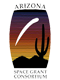 Thank You!
Questions?
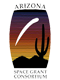